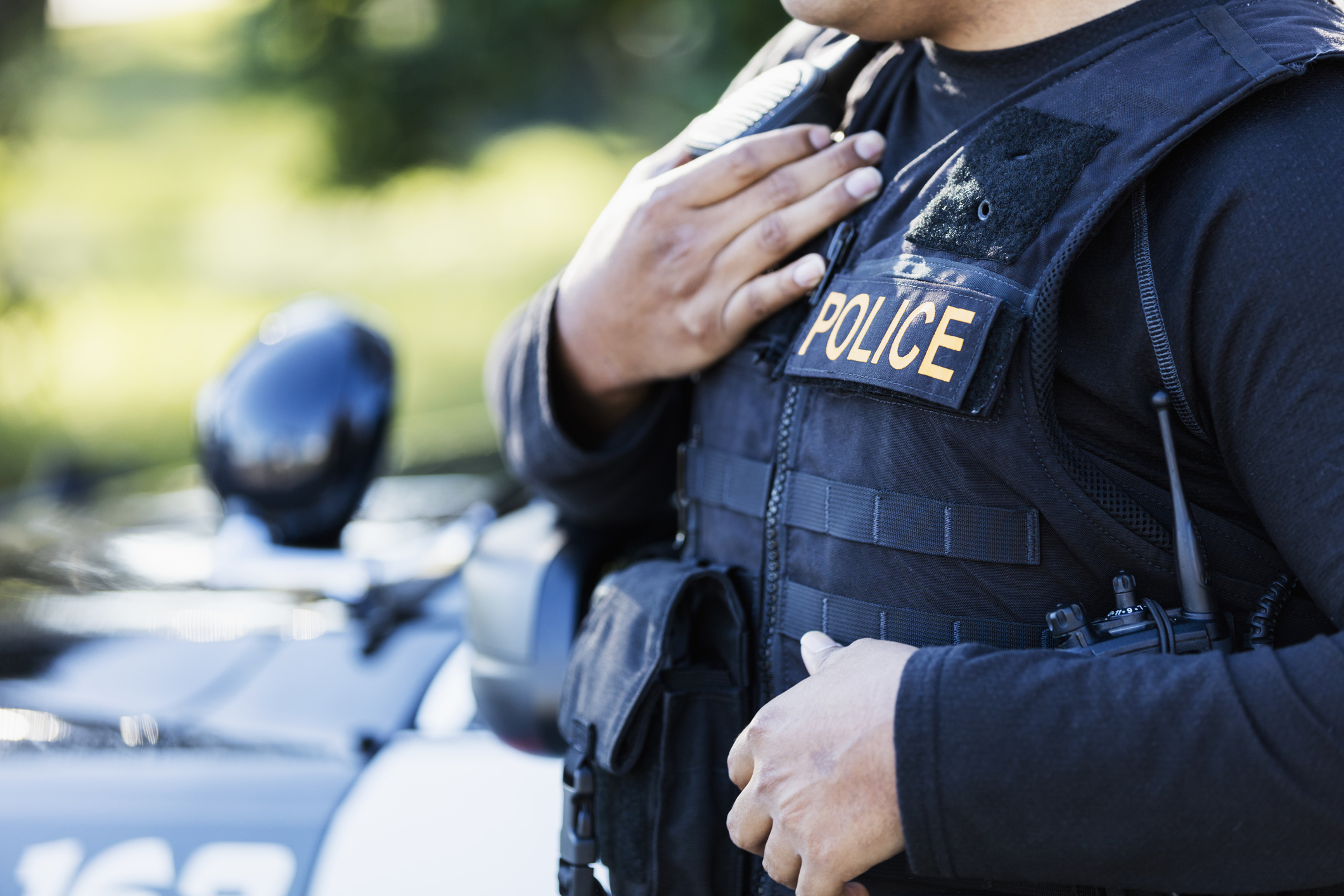 BUILDING TRUST IN LAW ENFORCEMENT– WITH EFFECTIVE INTERNAL AFFAIRS POLICIES
By Christopher P. Gerber, Esquire of Siana Law
On behalf of the Pennsylvania Chiefs of Police Association
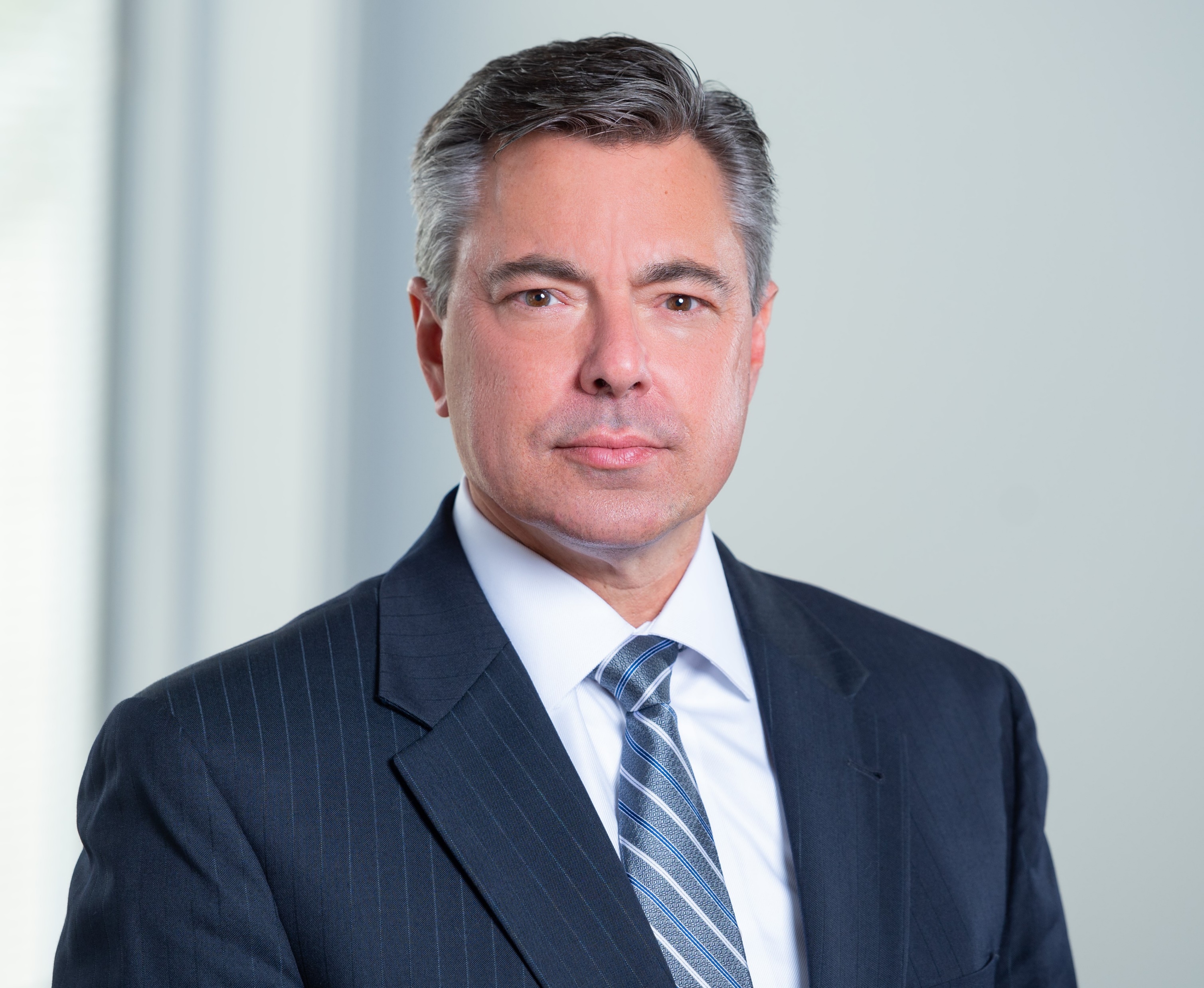 Christopher P. Gerber, Esquire
Mr. Gerber is a partner with the law firm of Siana Law located in Chester Springs, Pennsylvania. He advises public employers and their police departments involved in civil rights litigation as well as labor and employment matters before all levels of the federal and state court system. 
He is admitted to practice law in the state courts of Pennsylvania and New Jersey as well as the United States District Courts for the Eastern, Middle and Western Districts of Pennsylvania.   Mr. Gerber received his J.D. from Widener University School of Law and his B.A. from Penn State University.  He has been recognized as a "Rising Star" by Super Lawyers magazine. He represents numerous municipal police departments and conducts seminars before a variety of audiences, including PSATS, the Pennsylvania Bar Institute, Chiefs of Police Associations, insurance carriers, municipal solicitors,  and statewide legal education programs.
COURSE OBJECTIVES
To provide practical guidance to Pennsylvania Chiefs of Police on internal affairs policies designed to:

ensure accountability of police officers, and

reduce risk of exposure in litigation involving  civil rights actions, labor grievances and employment discrimination claims.
LAW, POLITICS & REALITY
Municipal police chiefs face the daunting task of balancing:

Management & supervision of the police department;

Provision of lawful and effective law enforcement to the public; and

Interaction with the public, the media, police unions and the policymakers, i.e. elected officials
LAW, POLITICS & REALITY
The proper balance of power in municipal police departments must include a clear chain of command and a definitive line between confidential police operations (executed exclusively by law enforcement) and personnel matters that obligate the policymakers and police command staff to address together.
STRIKING A PROPER BALANCE OF POWER…..without striking each other
Politics is the womb in which war develops

--Carl von Clausewitz
ASSESSING ROLES THROUGH THE LENS OF LIABILITY
In the absence of a single authority that assigns the roles of those responsible for the provision of constitutional, effective and efficient law enforcement services, civil rights litigation serves as a useful chart to navigate a myriad of confusing statutes and case law.
THE CIVIL RIGHTS ACT
Section 1983 provides that “[e]very person who, under color of any statute, ordinance, regulation, custom, or usage ... subjects, or causes to be subjected, any citizen ... or other person ... to the deprivation of any rights, privileges, or immunities secured by the Constitution and laws, shall be liable to the party injured, ...” 42 U.S.C. § 1983. 

 Section 1983 provides an individual the right to sue state government employees and others acting "under color of state law" for civil rights violations. Section 1983 does not provide civil rights; it is a means to enforce civil rights that already exist.
CIVIL RIGHTS LIABILITY
“To establish liability under 42 U.S.C. § 1983, a plaintiff must show that the defendants, acting under color of law, violated the plaintiff’s federal constitutional or statutory rights, and thereby caused the complained of injury.” 
Elmore v. Cleary, 399 F.3d 279, 281 (3d Cir.2005) (citing Sameric Corp. of Del., Inc. v. City of Phila., 142 F.3d 582, 590 (3d Cir.1998))
Unconstitutional Policies & Customs
Section 1983 Claims against the Municipality
A municipality may not be held liable for the acts of its employees on a theory of respondeat superior or vicarious liability.  A municipality can be liable under § 1983 only when the alleged constitutional transgression implements or executes a policy, regulation, or decision officially adopted by the governing body or informally adopted by custom or practice.  Monell v. New York City Dep't of Soc. Servs., 436 U.S. 658, 694, (1978). 
		Upon identifying a policy or custom, a plaintiff must establish that the municipality maintained the policy or custom with “deliberate indifference” to the constitutional deprivations that the policy or custom caused.  City of Canton v. Harris, 489 U.S. 378, 389, (1989).  
	In addition, a plaintiff must prove that the municipal policy or custom proximately caused her constitutional injuries. Beck v. City of Pittsburgh, 89 F.3d 966, 972 n. 6 (3d Cir.1996).
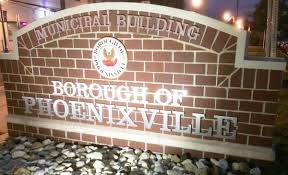 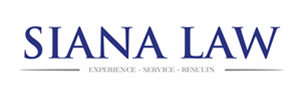 The Roles of the Chief & Governing Body
Pursuant to Pennsylvania law, municipal policymaking authority with respect to the police department lies with Township Boards of Supervisors/Commissioners and Borough Councils. 
Santiago v. Warminster Twp., 629 F.3d 121, 135 n. 11 (3d Cir. 2010). (53 Pa. Stat. Ann. § 66902 vests authority over the organization and supervision of township police officers with the township board of supervisors)
Ray v. Civil Service Com’n of Borough of Darby, 131 A.3d 1012 (2016)(Police chief lacked authority to suspend police officer's employment; although section of civil service ordinance purported to delegate borough council's power to suspend officers to police chief, borough council had no authority under former borough code to delegate either its own suspension authority to the police chief or to delegate the mayor's limited authority to temporarily suspend a police officer when the borough council was not in session)
The Role of the Governing Body
“Santiago instructs against the presumption that all municipal police chiefs in the Commonwealth are final policymakers. And, the relevant portions of the Pennsylvania Borough Code indicate that a borough Police Chief is not a final policymaker.”   Kocher v. Larksville Borough, 926 F.Supp.2d 579 (2013)
CASE STUDY
2017 WL 839467
United States District Court, M.D. Pennsylvania.
Michael SAUERS, individually and as Administrator of the Estate of Carola R. Sauers, Deceased, Plaintiff
v.
Stephen HOMANKO, Borough of Nesquehoning, and Sean Smith, Defendants
No. 3:16cv811
|
Signed 03/03/2017
PROCEDURE FOR THE INVESTIGATION OF COMPLAINTS 	The Chief of Police will conduct the administrative internal affairs 	investigation; however, [the governing body]  shall determine whether the 	Chief should not do so for reasons that include, but are not limited to, a 		conflict of interest; in such case, [the governing body] reserves its authority 	to designate another qualified person to conduct the investigation consistent 	with the terms of this policy and applicable law.		The [governing body] shall ensure that its adjudicatory function is kept 		separate from the investigatory and prosecutorial functions during the 	course of the internal affairs investigation.
RESOLUTION #2021-___
 
RESOLUTION ADOPTING THE POLICE DEPARTMENT’S
INTERNAL AFFAIRS POLICY
 
 
WHEREAS, the 				acknowledges the need for a clear chain of command and procedures to investigate allegations of police neglect and misconduct, to impose discipline and to protect the due process rights of police personnel charged with misconduct and/or neglect pursuant to federal and state law; 
 
NOW, THEREBY, BE IT RESOLVED, that on this    day of      2021, the Commission hereby adopts the Police Department’s Internal Affairs Policy, a true and correct copy of which is attached hereto as Exhibit “A.”   
 
	Duly presented, adopted and approved at a meeting of the         held this     day of 		 2021.
 
 
BOROUGH 
 
 
________________________________
                  , President
 
	
 
ATTEST: 
 
________________________________
Secretary
Questions?
Christopher P. Gerber, Esquire	
cpgerber@sianalaw.com 

Siana Law
Ludwigs Corner Professional Center
941 Pottstown Pike, Suite 200
Chester Springs, PA 19425
610-321-5500 
www.sianalaw.com | info@sianalaw.com
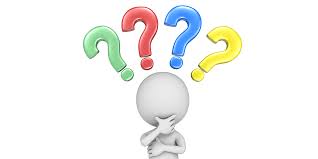 All rights reserved. This publication may not be reproduced without the express written permission of Siana Law. This publication is designed to provide general information relating to the covered subject matter. None of the information is offered, nor should be construed, as legal advice. Although prepared by professionals, this publication should not be utilized as a substitute for professional services in specific situations. If legal advice or other expert assistance is required, the services of a professional should be sought.